宽柔校友会「宽柔中学校本部大型发展计划蓝图」建议书说明会2012年12月2日新山中华公会黄树芬敬礼堂
针对宽中董事部于12月9日召开特大
宽柔中学董事部对新山宽柔中学(非盈利)有限公司会员发出了“请出席特别会员大会”之通知书，书明讨论事项：3.1 为配合未来学生人数的增加及教学设备改善的需要，学校行政部建议并获得董事会同意下，建议：

3.1.1 拆除乐群楼，在原址兴建两栋新教学楼，其高度交给大型发展委员会及顾问工程师处理之。

3.1.2 兴建多层综合体育馆及地下停车场，内部设计细节交给大型发展委员会及顾问工程师处理之。

3.1.3 配合新教学楼、综合体育馆及地下停车场等的建设，改善各基础设施。
针对宽中董事部于12月9日召开特大由于董事会的提案缺乏具体的建议书及基本的预算数据宽柔校友会建议撤销特大
宽柔校友会认为宽柔学村迎向另一个百年宽柔中学需要一个更完整  更具前瞻性的软硬体发展计划
我们的立场
我们的立场拆楼不是唯一的方案
我们的立场拆楼不是唯一的方案其实我们可以有更多选择
我们的立场拆楼不是唯一的方案其实我们可以有更多选择不一定要拆楼
根据董事部
   “校本部硬体规划探讨委员会”的建议：
根据董事部
   “校本部硬体规划探讨委员会”的建议：

（一）实行全日制
根据董事部
   “校本部硬体规划探讨委员会”的建议：

（一）实行全日制
（二）学生顶限6400人
根据董事部
   “校本部硬体规划探讨委员会”的建议：

（一）实行全日制
（二）学生顶限6400人
（三）班级140班
根据董事部
   “校本部硬体规划探讨委员会”的建议：

（一）实行全日制
（二）学生顶限6400人
（三）班级140班
（四）每班人数约45人
所以，让我们建立在以上的基础上
进行探讨。我们向校方了解目前教
室的使用情况：
根据资料，目前全校可用的教室间数有：
根据资料，目前全校可用的教室间数有：

敬业楼——				11间
根据资料，目前全校可用的教室间数有：

敬业楼——				11间
乐群楼——				12间
根据资料，目前全校可用的教室间数有：

敬业楼——				11间
乐群楼——				12间 
宽友楼——				22间
根据资料，目前全校可用的教室间数有：

敬业楼——				11间
乐群楼——				12间 
宽友楼——				22间 
旧工艺楼——			  8间
根据资料，目前全校可用的教室间数有：

敬业楼——				11间
乐群楼——				12间 
宽友楼——				22间 
旧工艺楼——			  8间 
畹香楼——				22间
根据资料，目前全校可用的教室间数有：

敬业楼——				11间
乐群楼——				12间 
宽友楼——				22间 
旧工艺楼——			  8间 
畹香楼——				22间 
镜鸿楼——				16间
根据资料，目前全校可用的教室间数有：

敬业楼——				11间
乐群楼——				12间 
宽友楼——				22间 
旧工艺楼——			  8间 
畹香楼——				22间 
镜鸿楼——				16间
                                    共  91间
目前所使用的 91间教室分布图
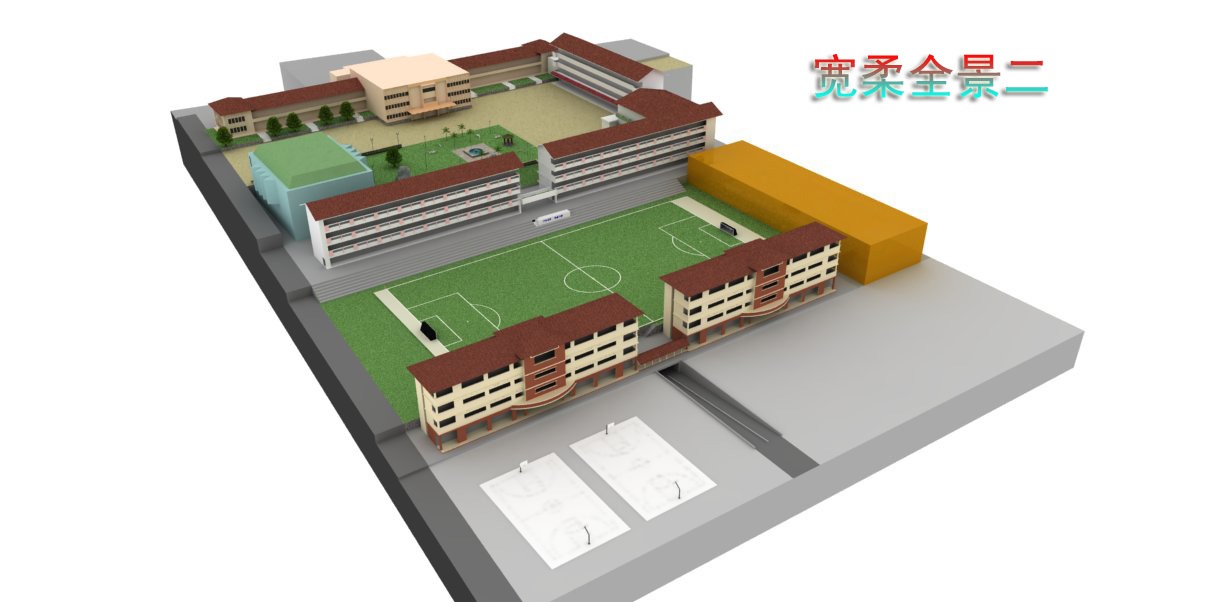 宽友楼22间
敬业楼11间
乐群楼12间
旧工艺楼 8间
镜鸿楼16间
畹香楼22间
根据董事部 “校本部硬体规划探讨委会”的建议，希望落实：

（一）实行全日制
（二）学生顶限6400人
（三）班级140班
（四）每班人数约45人

所以就目前情况而言，尚缺49间教室。
宽柔校友会建议

1）将J楼和K楼课外活动大楼的48间活动
      室改为教室。

2）将敬业楼烹饪室1间移到建议新建之综
      合活动中心或新山福建会馆楼上课。

由此，将可腾出49间教室供执行全日制使用。
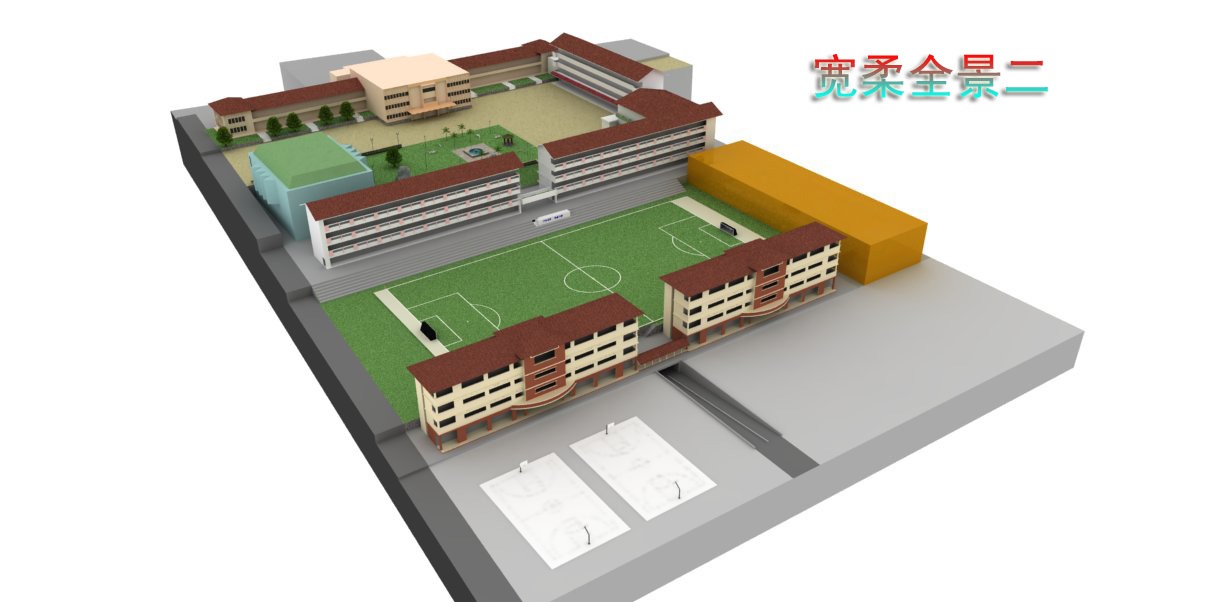 宽友楼22间
敬业楼11间
乐群楼12间
旧工艺楼 8间
镜鸿楼16间
畹香楼22间
建议：K楼24间
建议：J楼24间
宽柔校友会建议把J、K楼共48间活动室改为教室使用。
若能这样规划，宽柔中学就会有足够的教室
以实行全日制。
迎接另一个百年，宽柔校友会的建议书是朝四大元素去思考：
中央厨房
地下
停车场
迎接另一个百年，宽柔校友会的建议书是朝四大元素去思考：
J、K楼共48间教室
综合体育中心
这几个元素互相配搭能更好的执行全人教育，导入师生身心提升的重要元素 ，让大家有个愉快的校园生活。
在母校宽柔百年庆之际，宽柔校友会建议只宣布筹建综合活动中心及地下停车场。

就此，硬体扩建与人文环境可以并存，敬业楼和乐群楼理应获得保留。
什么是当务之急？
在9月23日宽柔校友会与宽中董教人员的交流会：
关于J、K楼的情况：
关于J、K楼的情况：
关于敬业楼和乐群楼的问题：
拆旧楼的目的：
至此，大家应该清楚我们的选择是不是只有拆楼一个方案？更何况我们还有——A)  东西交通枢纽的建成，距离已经不是太大      的问题。所以理应善用古来分校。古来分      校共有30英亩土地，目前还有8英亩未使用。B ) 东北区可以建另一所分校。 宽柔校友会热切期盼在迎向另一个百年之际，宽中可以朝向全人教育发展，更为重视软体建设，这是给创校先贤最好的回馈，也是给我们后代子孙最好的礼物。
其实宽中校本部13.5英亩人流已经相当拥挤，加上隔壁旧发电厂已拆除正发展为医院，将来这个区块将会面对更大的交通流量问题。再者，其他独中及南院大学升格发展，华社面对筹款压力。  如果我们有更好的解决方案，为什么不采用？
总结：其实宽柔校友会在整个事情中，一直在探讨更多的可行性，发现到有“不需要”拆楼的替代方案，绝对以整个社会能否负荷为前题来考量。这件事没有“对”和“错”，只是我们发现它“不需要”！宽柔校友会已经尽了职责，明确的表达我们的立场而向各位做了几项汇报，谢谢大家。
一日宽柔人。一世宽柔情宽柔校友会          www.foonyew.org.my(官方网站)    www.facebook.com/foonyew(面子书)
宽柔校友会建议之综合活动中心外观图
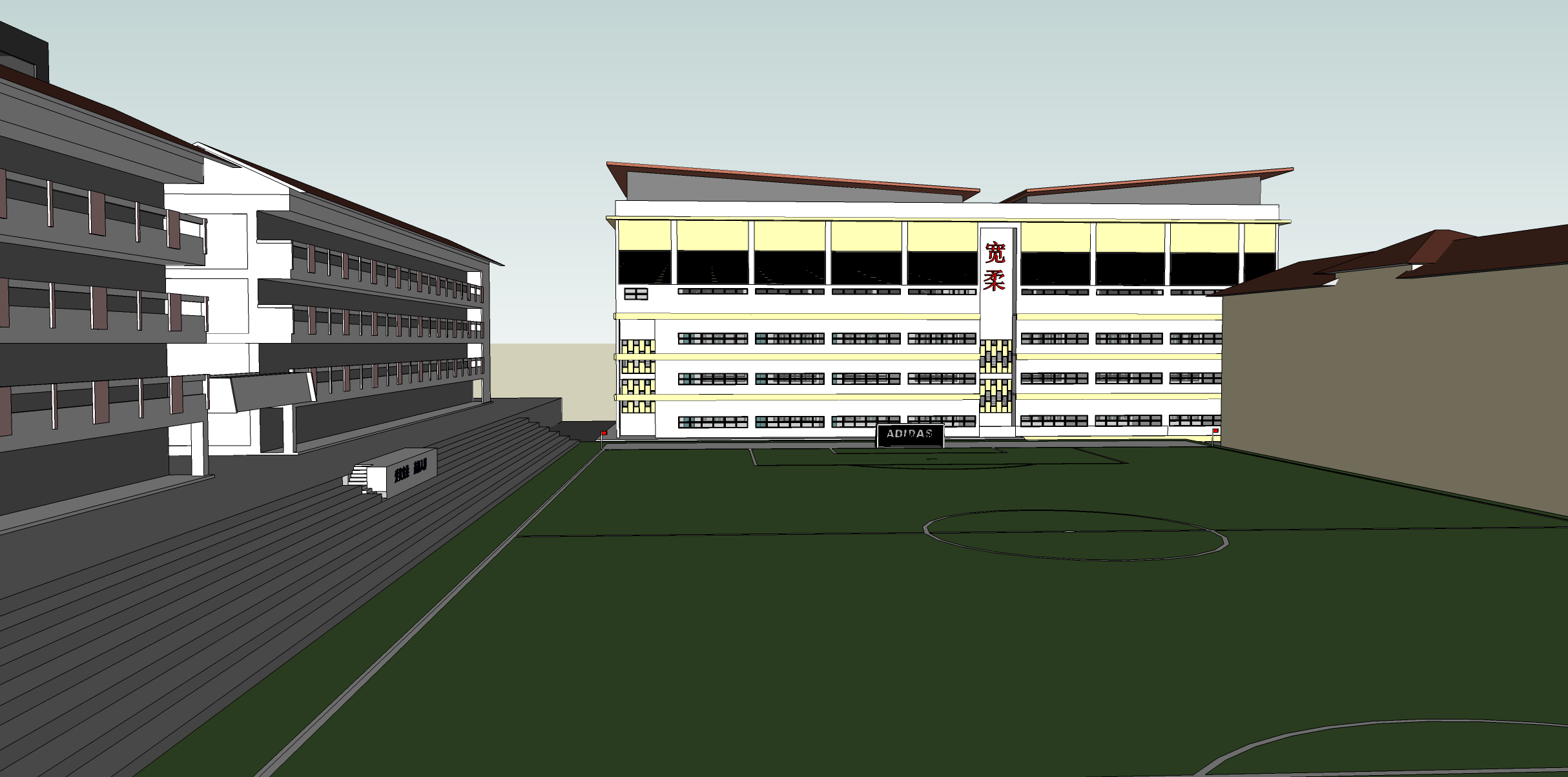 综合活动中心
建议中之综合活动中心正面图
宽柔校友会建议之综合活动中心外观图（2）
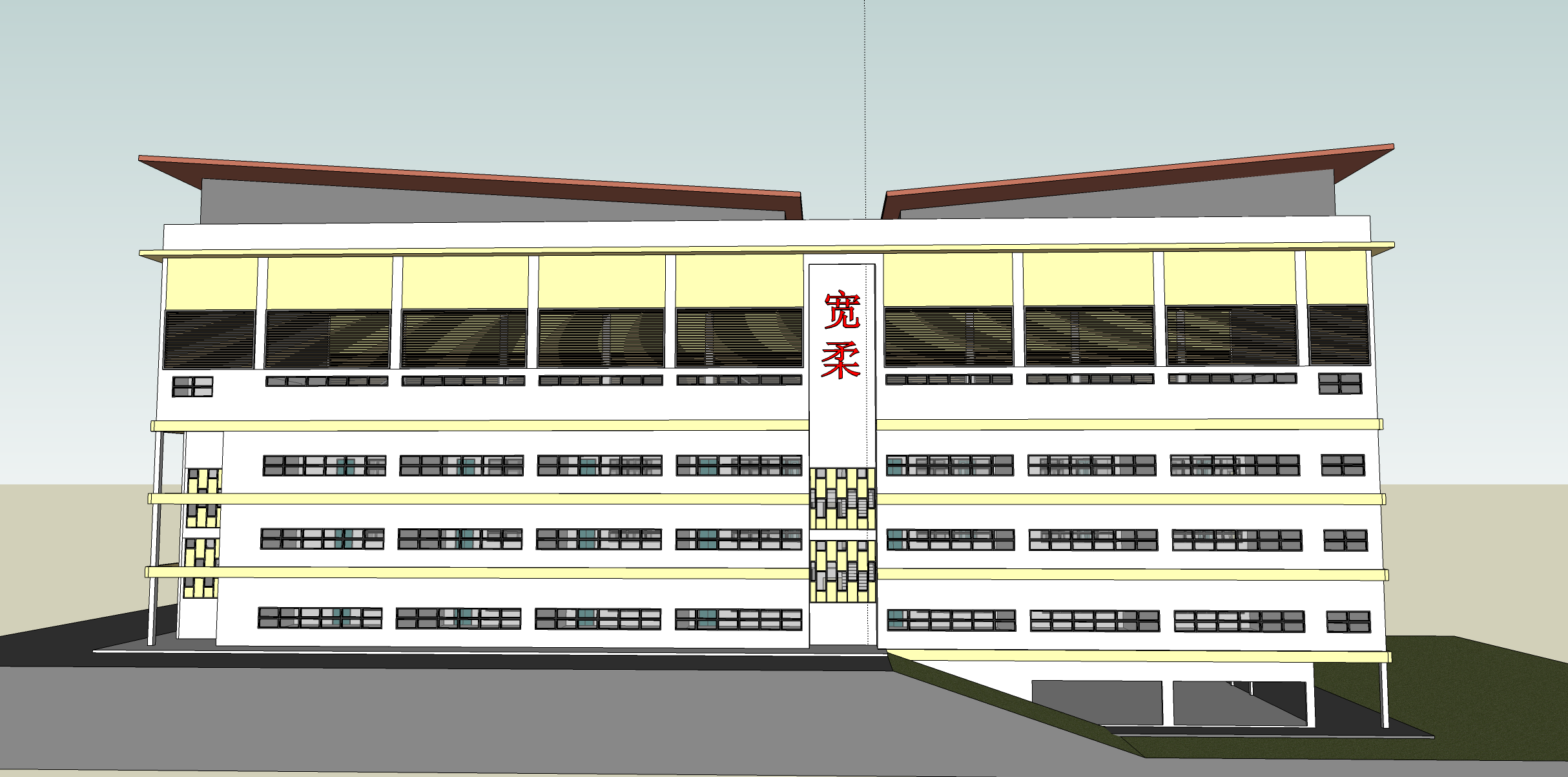 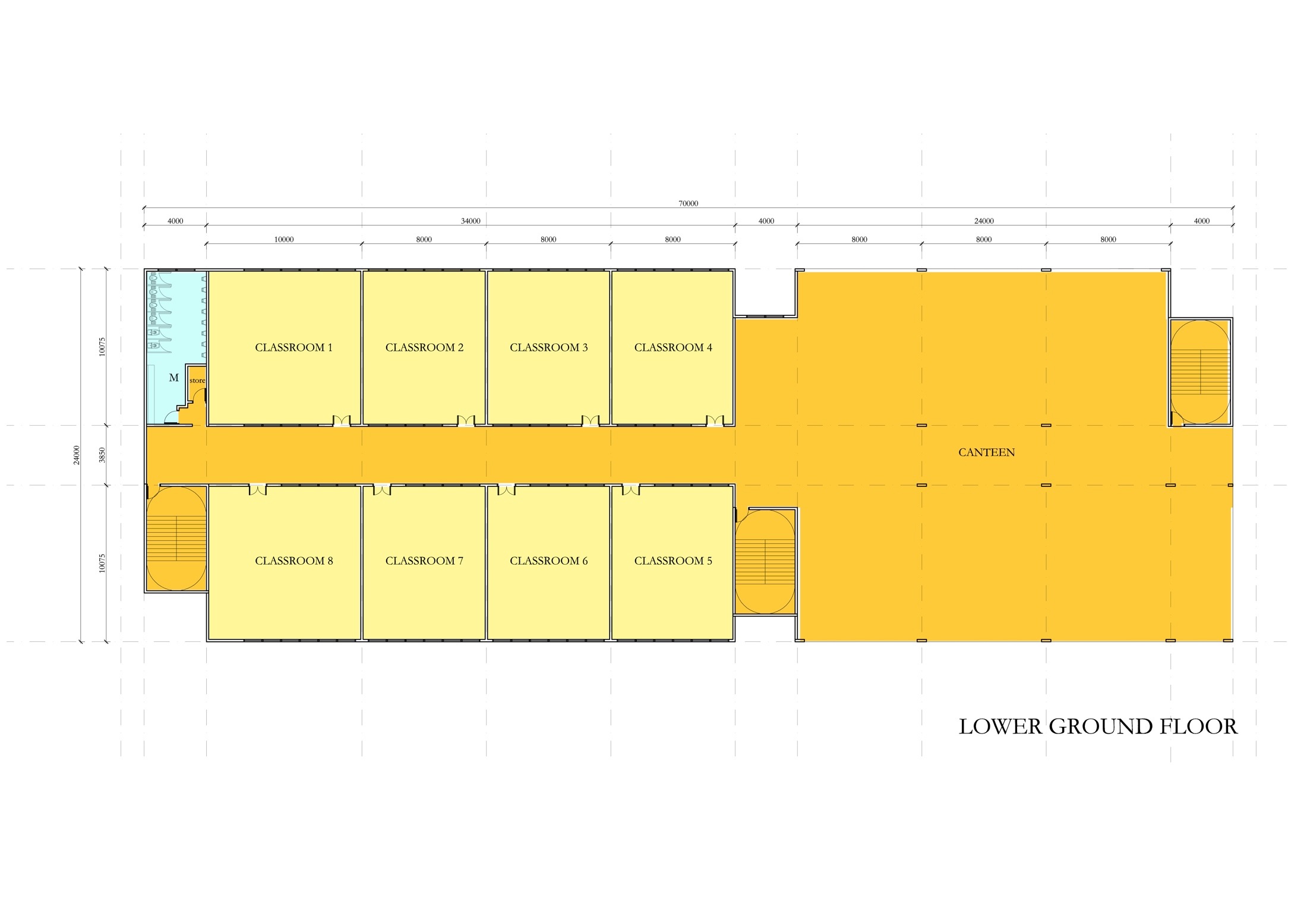 宽柔校友会建议之综合活动中心
底层——食堂及8间课外活动储藏室平面图
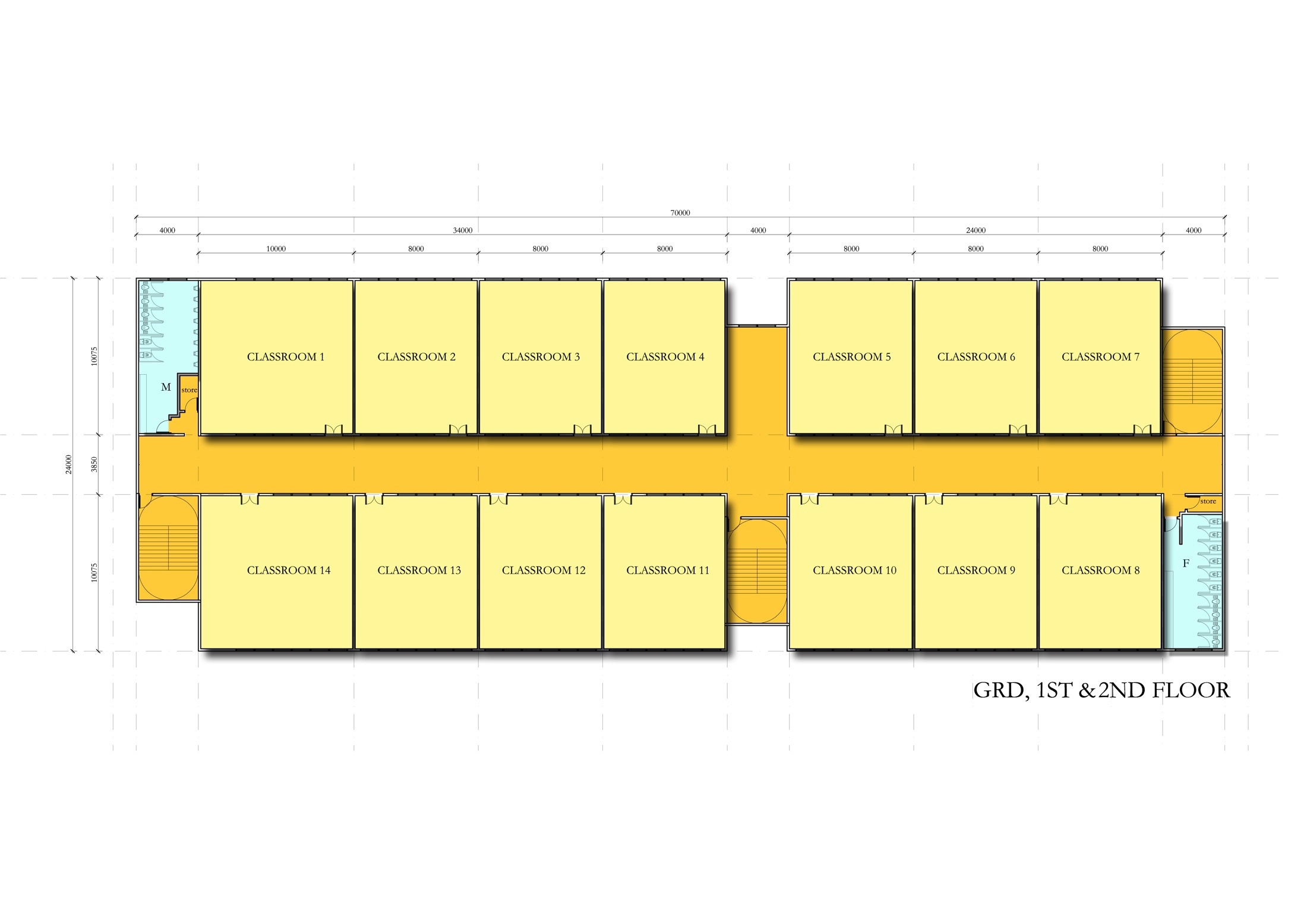 宽柔校友会建议之综合活动中心
一至三楼——课外活动室及教职员办公室
平面图(共42间)
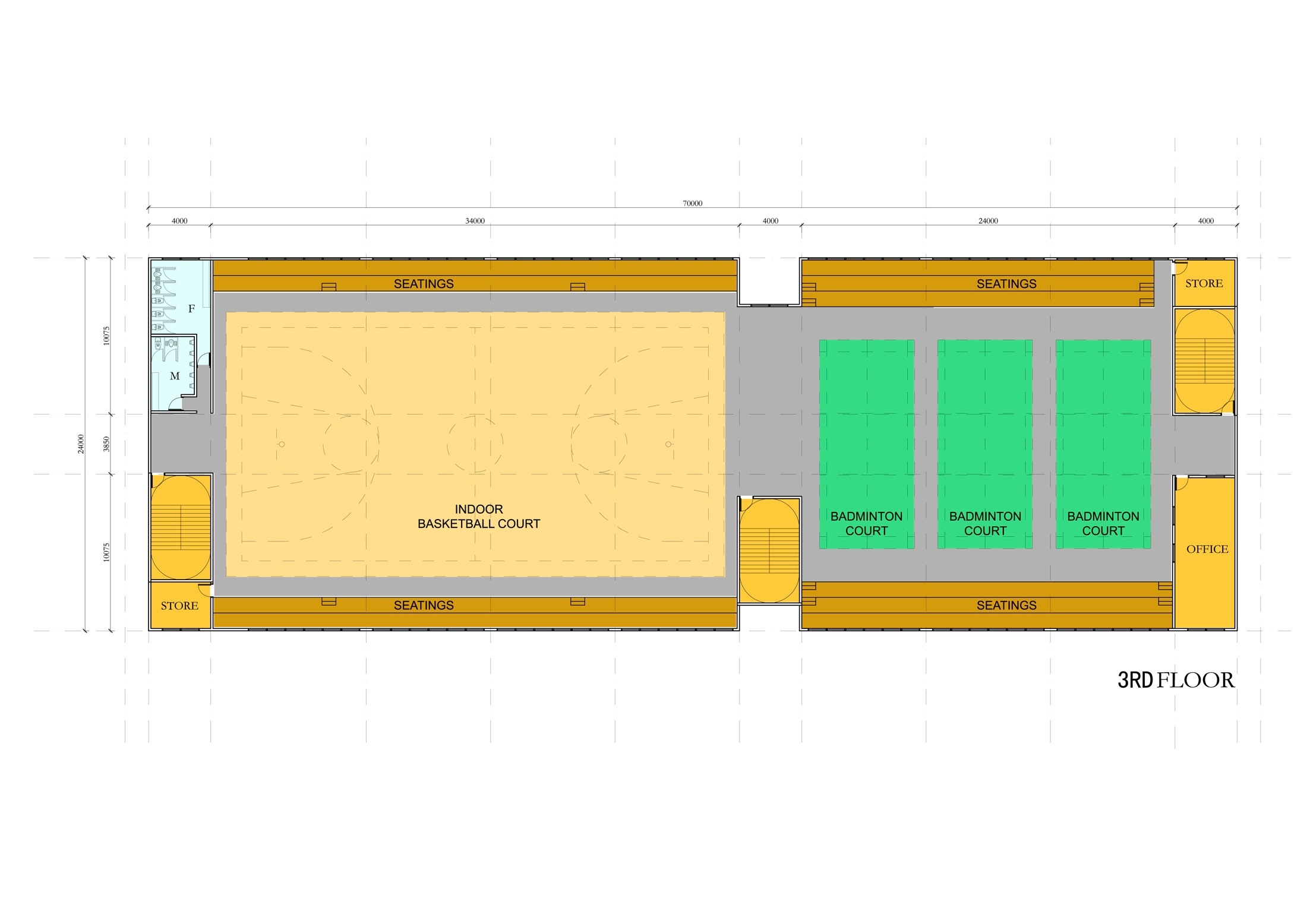 宽柔校友会建议之综合活动中心
四楼——室内篮球场、羽球场之平面图
宽柔校友会建议中之室内篮球场景观
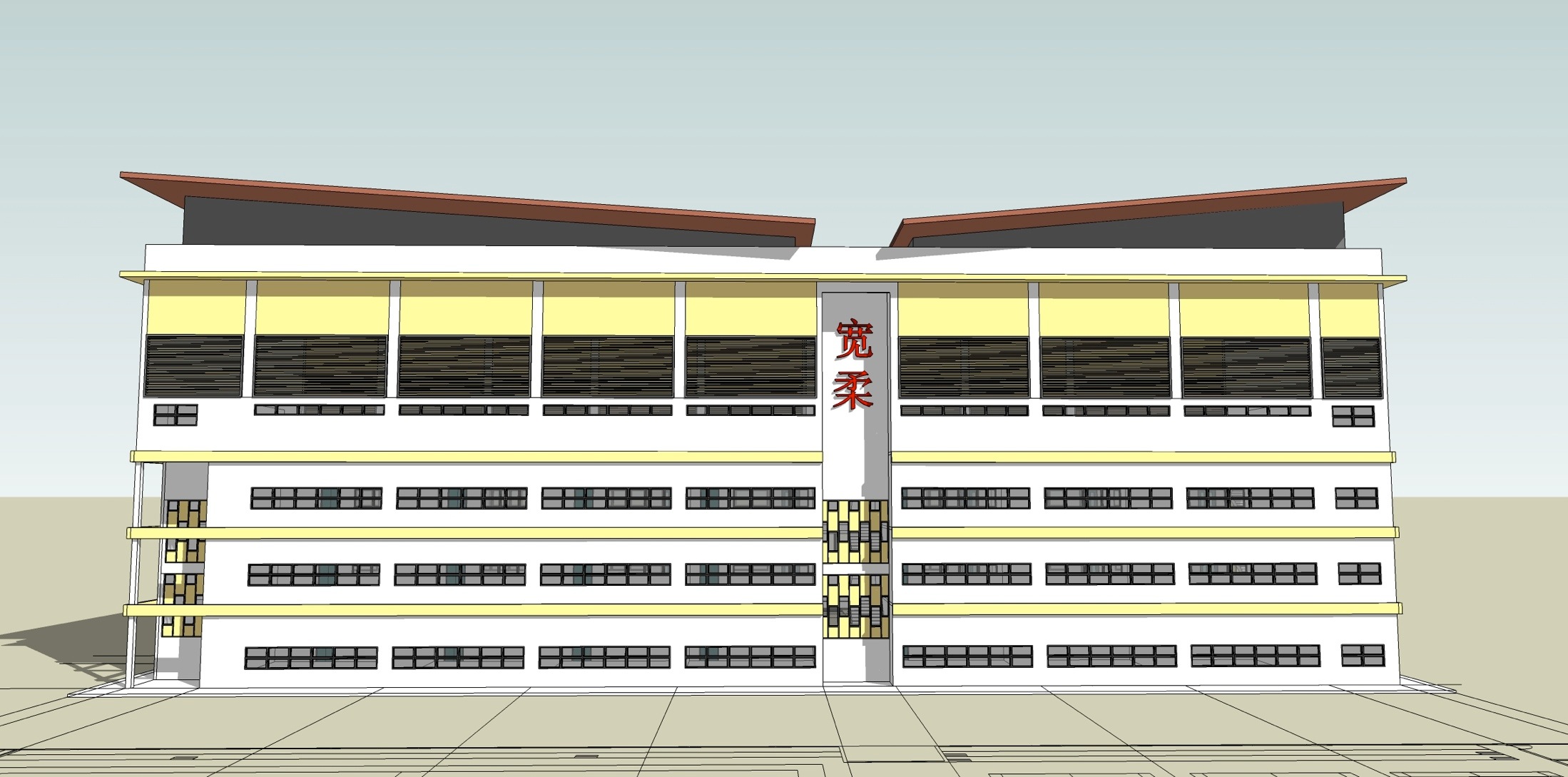 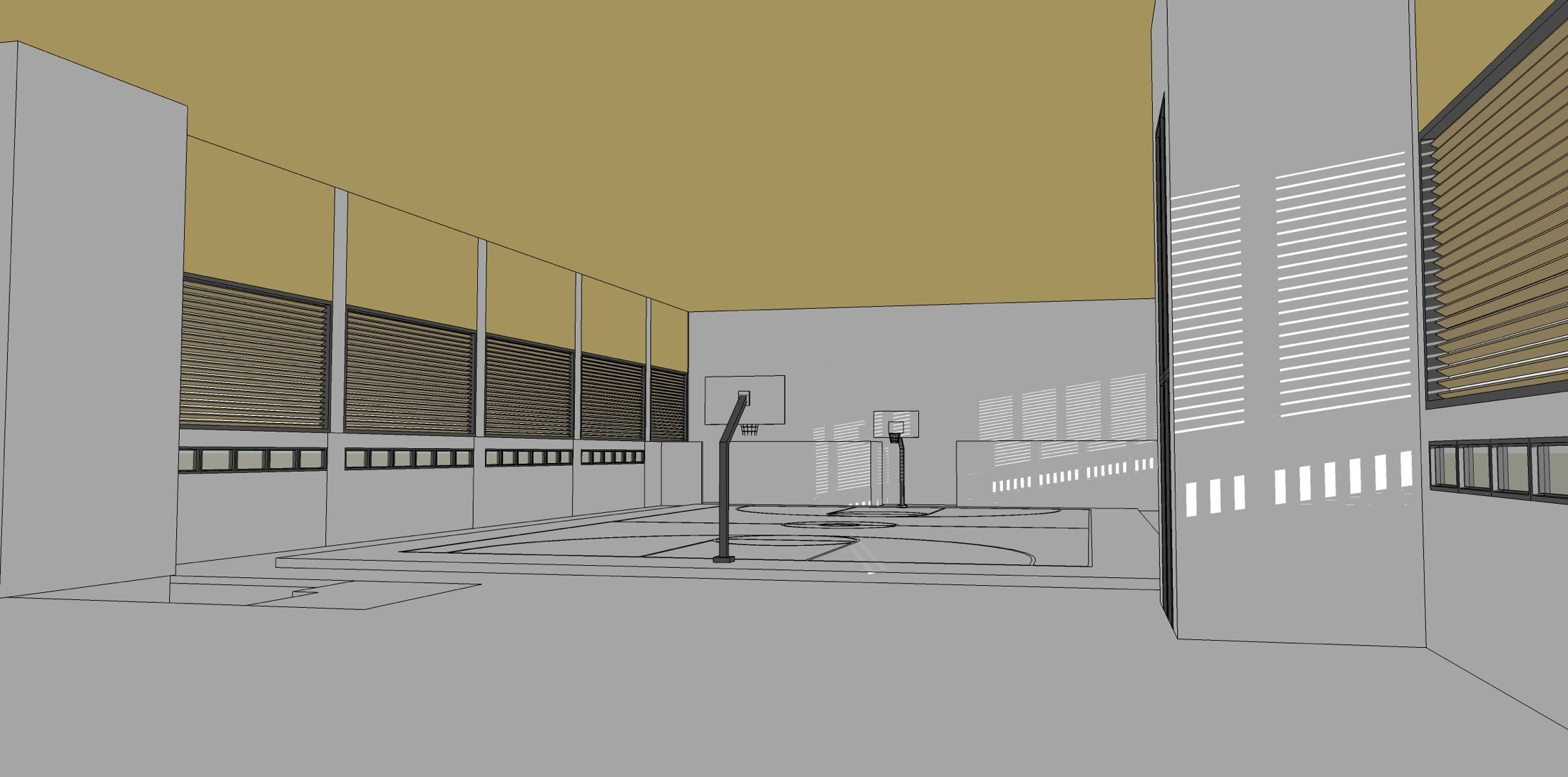 回到主页
宽柔校友会建议在足球场之下，建地下停车场
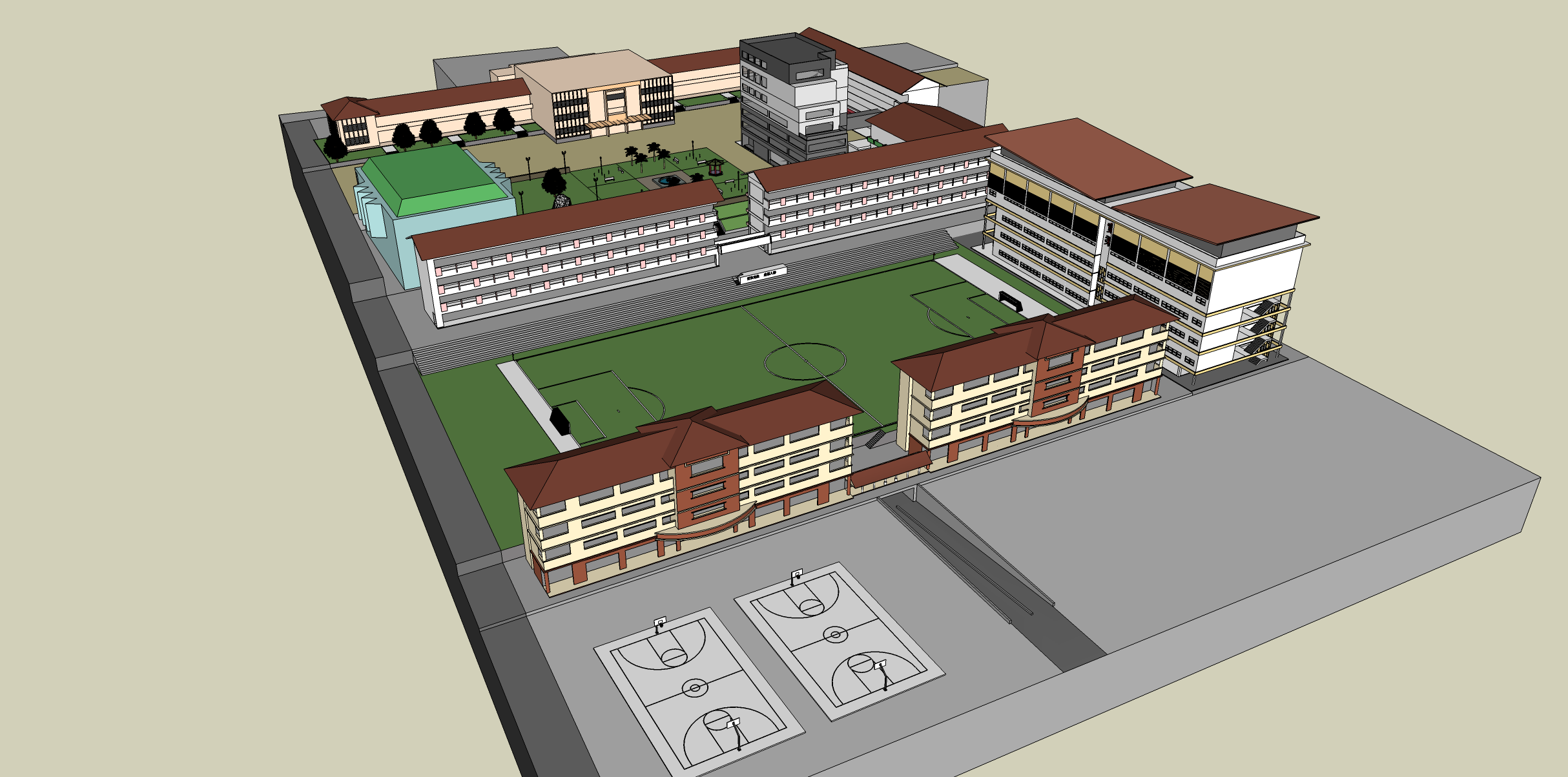 地下停车场入口处
回到主页
宽柔校友会建议重新规划之宽柔中学校本部全景图
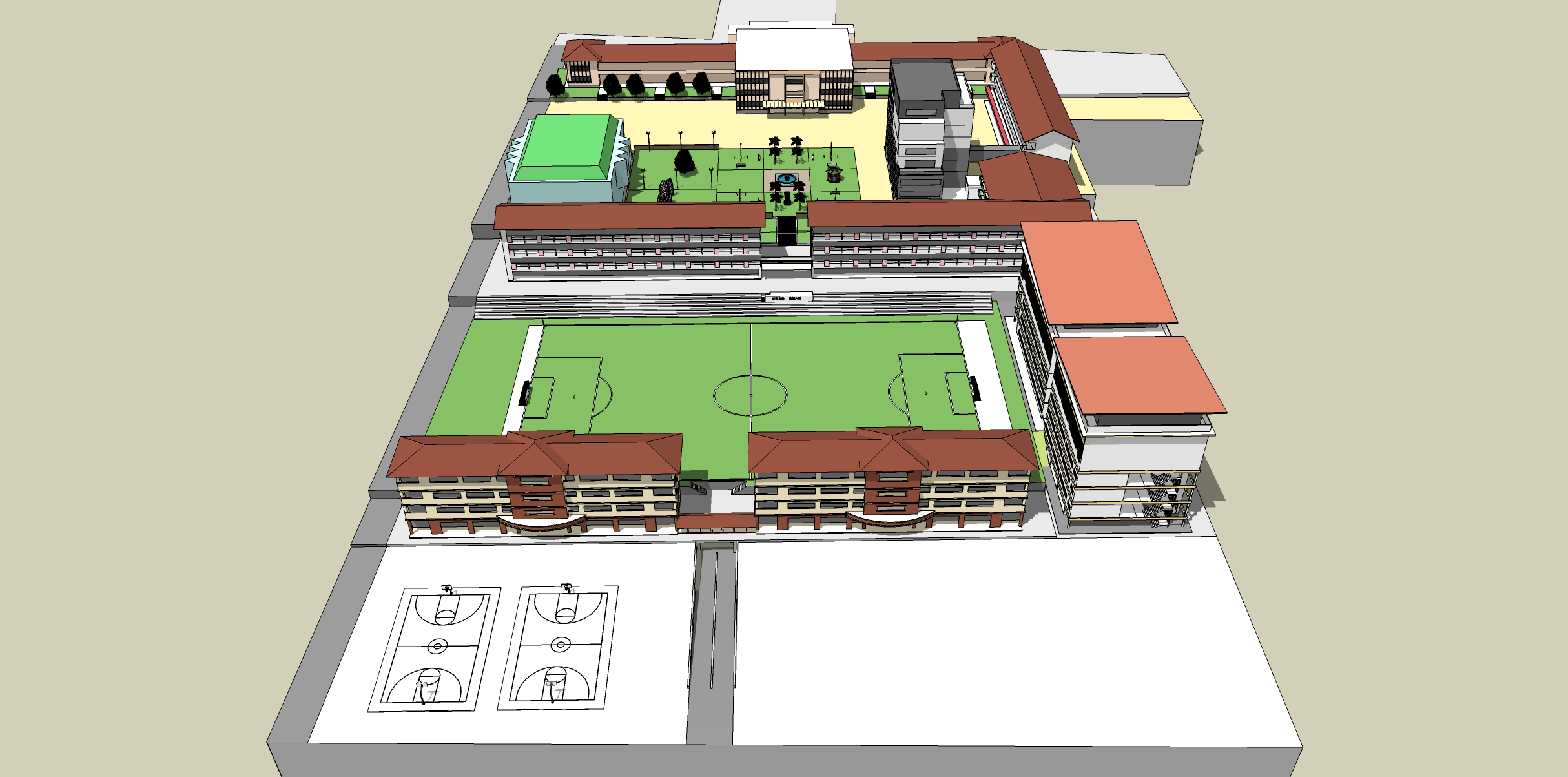 回到主页
敬业楼
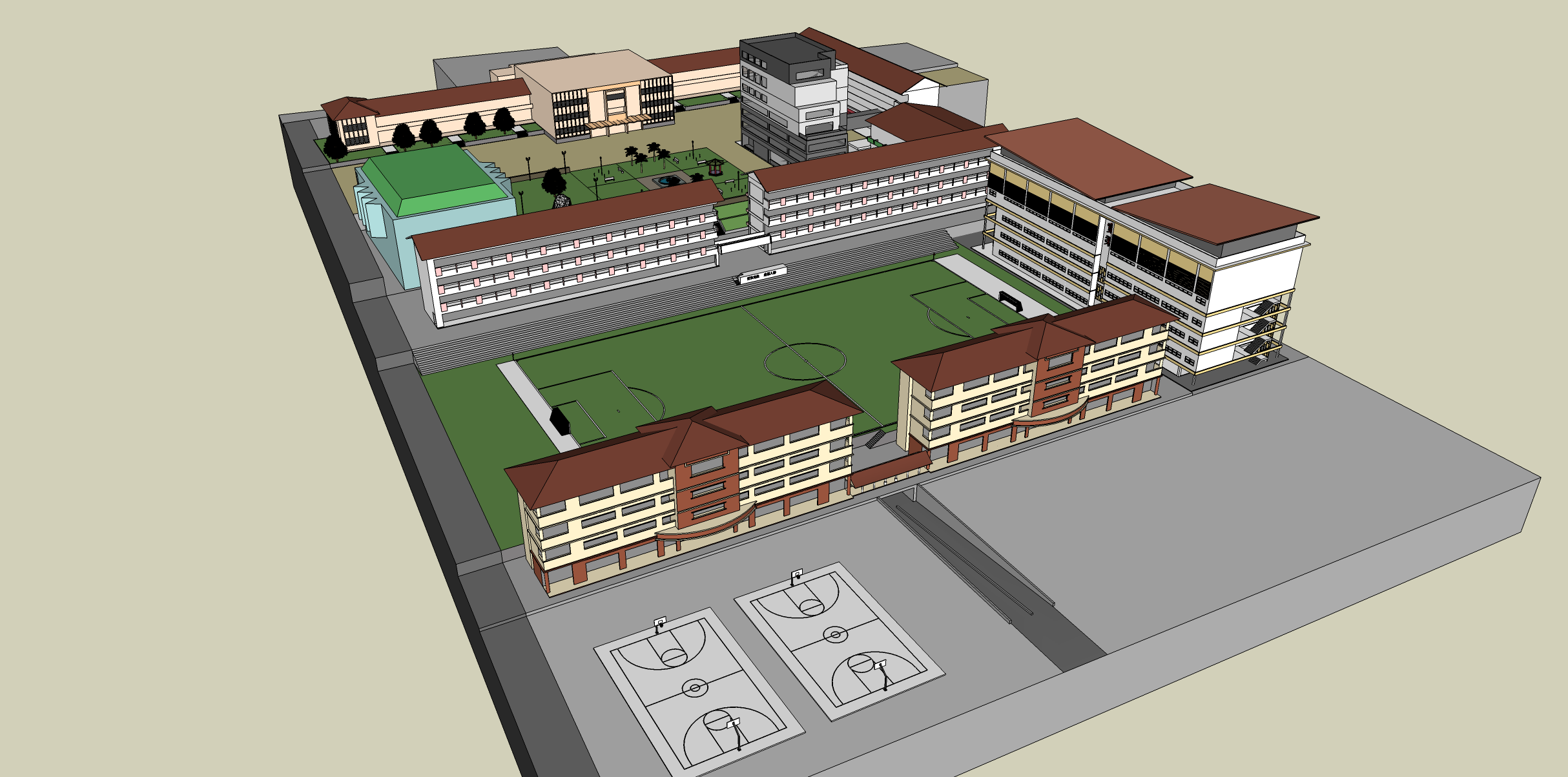 乐群楼
综合活动中心
地下停车场入口处
宽柔校友会建议之未来宽中的鸟瞰图